EU – China collaboration on CFETR and EU-DEMO Reactor Design 4th Technical Exchange Meeting
EU-DEMO Design Exploration
M. Coleman1,2, H. Zohm1,3, C. Bourdelle1,4, G. Graziosi1,5,
F. Maviglia1,6, A. Pearce2, M. Siccinio1,3, A. Spagnuolo1,7, S. Wiesen1,8
1: EUROfusion Consortium, Boltzmannstr. 2, 85748 Garching, Germany
2: United Kingdom Atomic Energy Authority, Culham Science Centre, Abingdon, Oxfordshire, OX14 3DB, United Kingdom
3: Max-Planck-Institute for Plasma Physics, 85748 Garching, Germany
4: CEA, Alternative and Atomic Energies Agency, F-13108 St. Paul-Lez-Durance, France
5: Ansaldo Nucleare S.p.A., Via Nicola Lorenzi 8, 16152, Genoa, Italy
6: Associazone EURATOM-ENEA sulla Fusione, C. R. Frascati, C.P. 65-00044, Frascati, Rome, Italy
7: Karlsruhe Institute for Technology, Hermann-von-Helmholtz-Platz 1, 76344 Eggenstein-Leopoldshafen, Germany
8: DIFFER – Dutch Institute for Fundamental Energy Research, Eindhoven, The Netherlands
Outline
M. Coleman | EU – China 4th Technical Exchange Meeting  | 19 March 2024
2
Motivations
M. Coleman | EU – China 4th Technical Exchange Meeting  | 19 March 2024
3
Design philosophy
M. Coleman | EU – China 4th Technical Exchange Meeting  | 19 March 2024
4
Design philosophy
M. Coleman | EU – China 4th Technical Exchange Meeting  | 19 March 2024
5
M. Coleman | EU – China 4th Technical Exchange Meeting  | 19 March 2024
6
Divertor protection criterion
M. Coleman | EU – China 4th Technical Exchange Meeting  | 19 March 2024
7
M. Coleman | EU – China 4th Technical Exchange Meeting  | 19 March 2024
8
Design optimisation problem
M. Coleman | EU – China 4th Technical Exchange Meeting  | 19 March 2024
9
Parameter space
M. Coleman | EU – China 4th Technical Exchange Meeting  | 19 March 2024
10
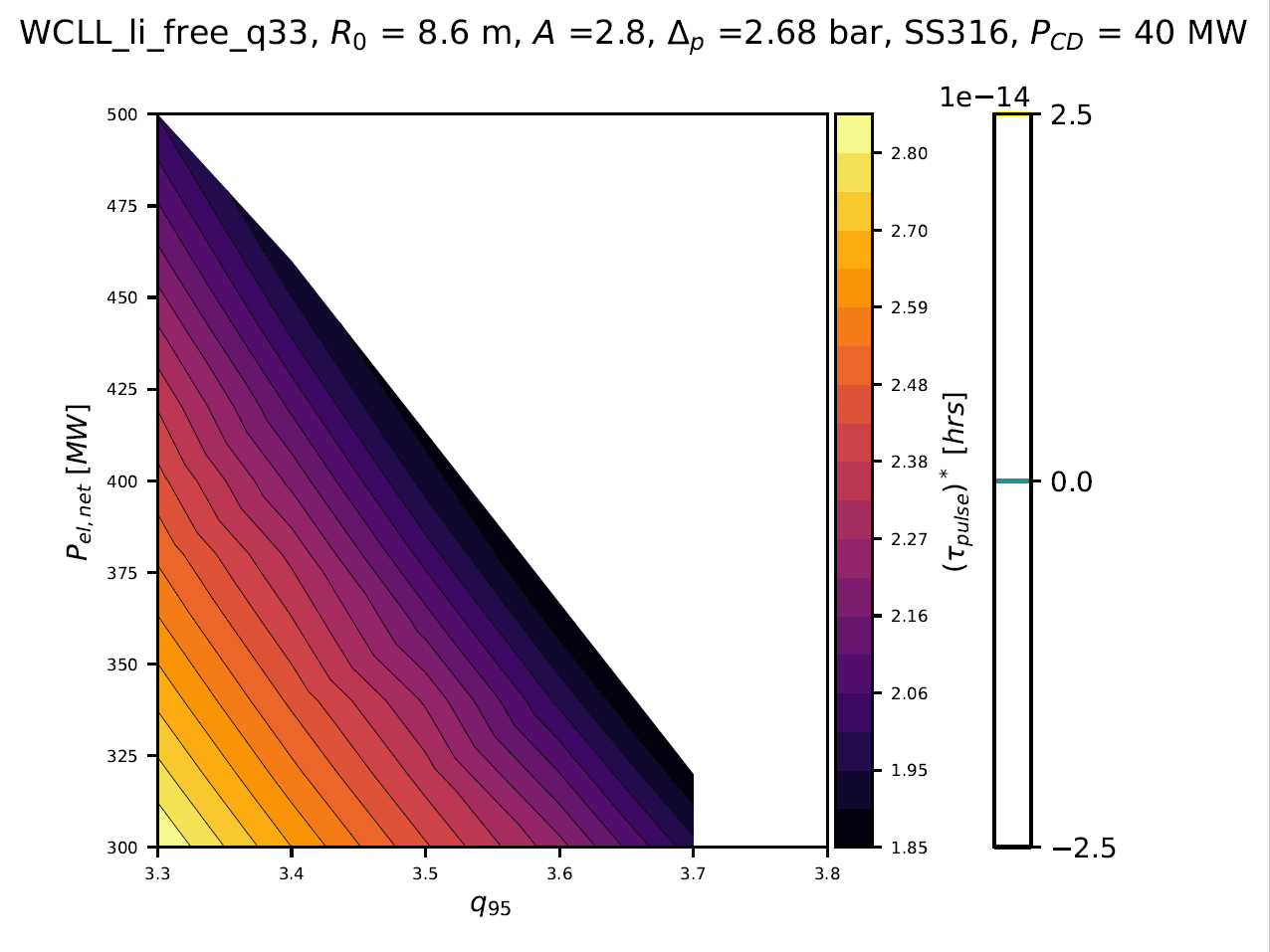 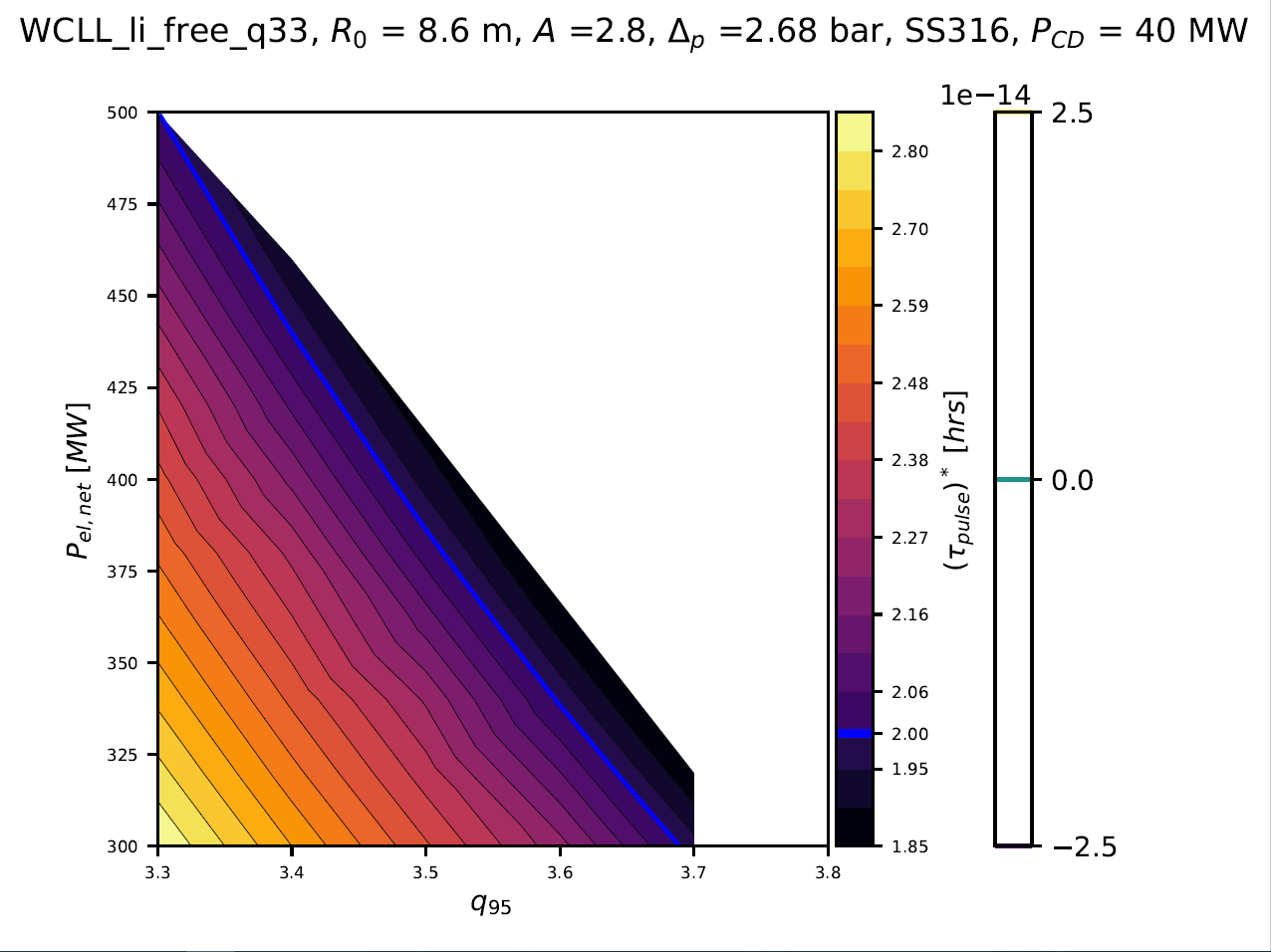 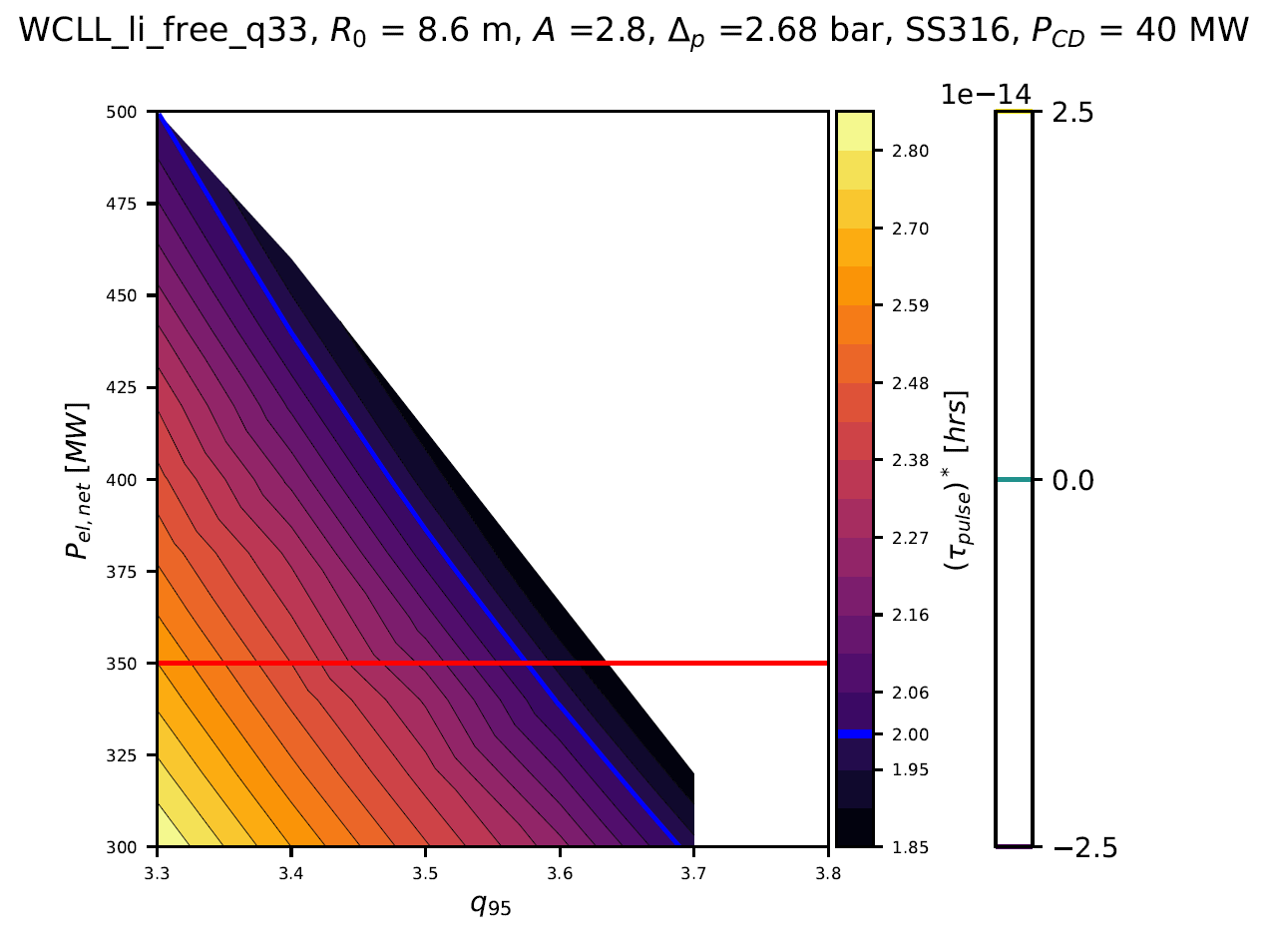 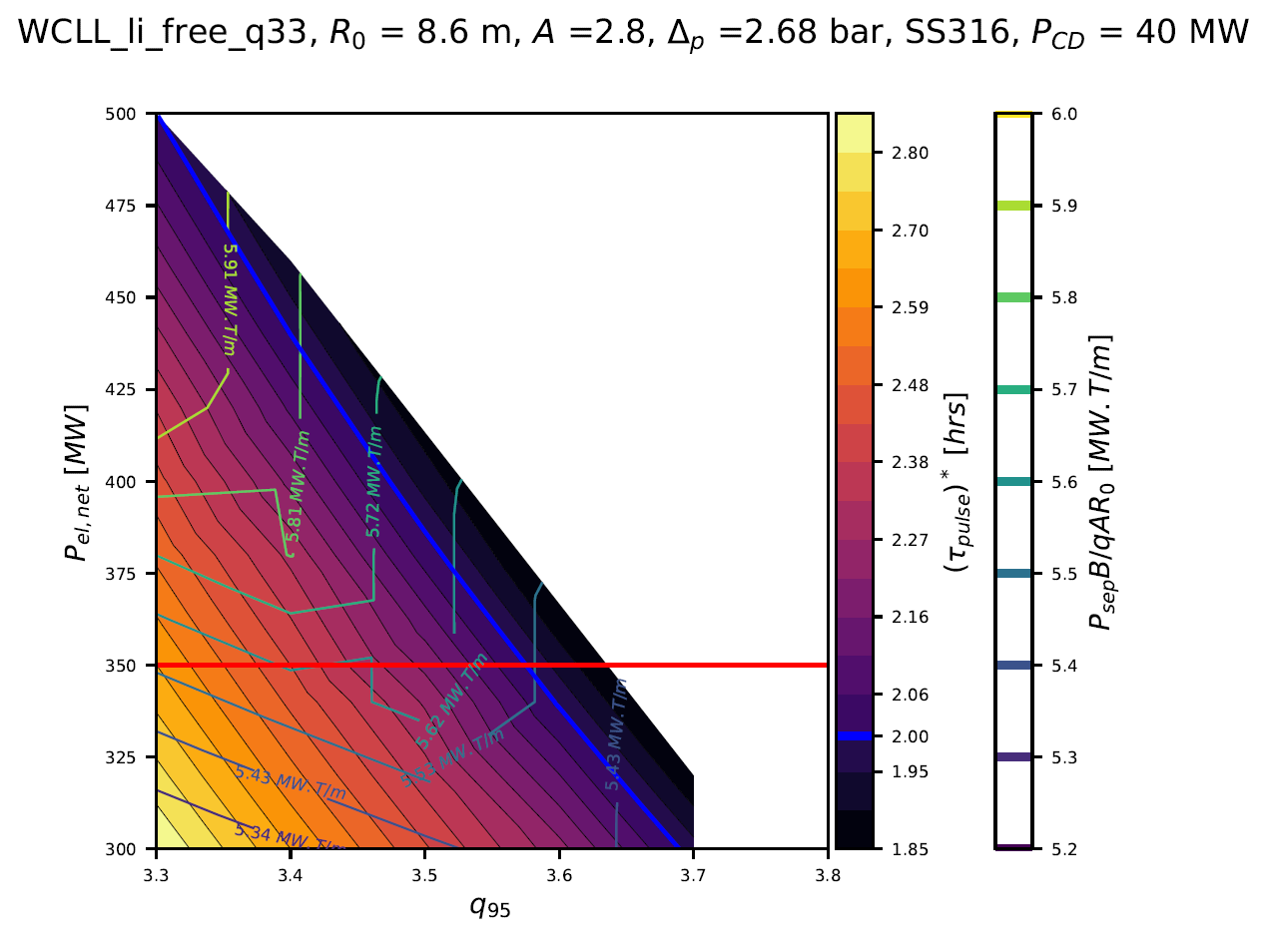 M. Coleman | EU – China 4th Technical Exchange Meeting  | 19 March 2024
11
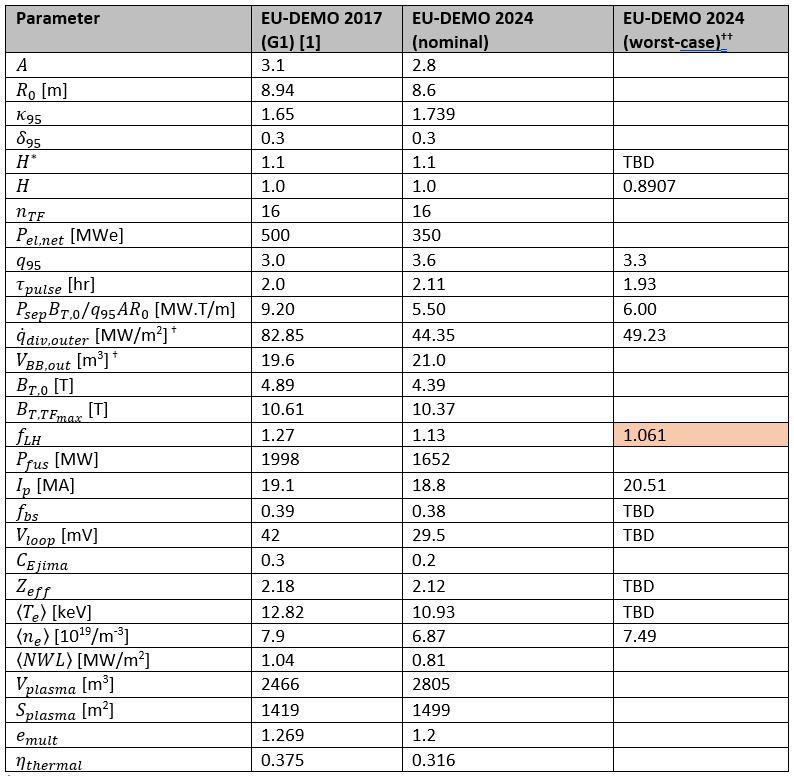 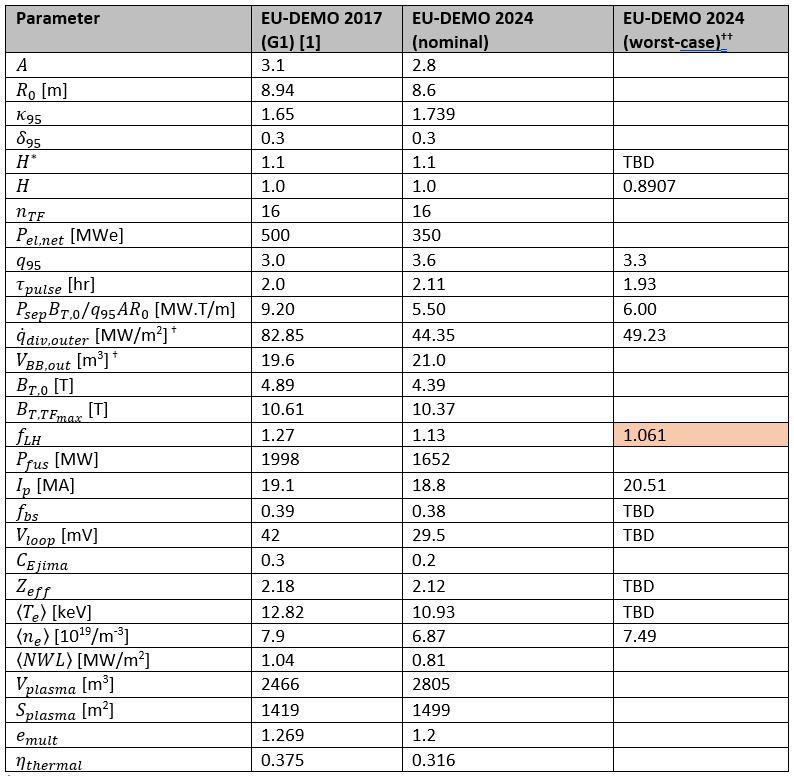 EU-DEMO 2024 proposal (nominal performance)
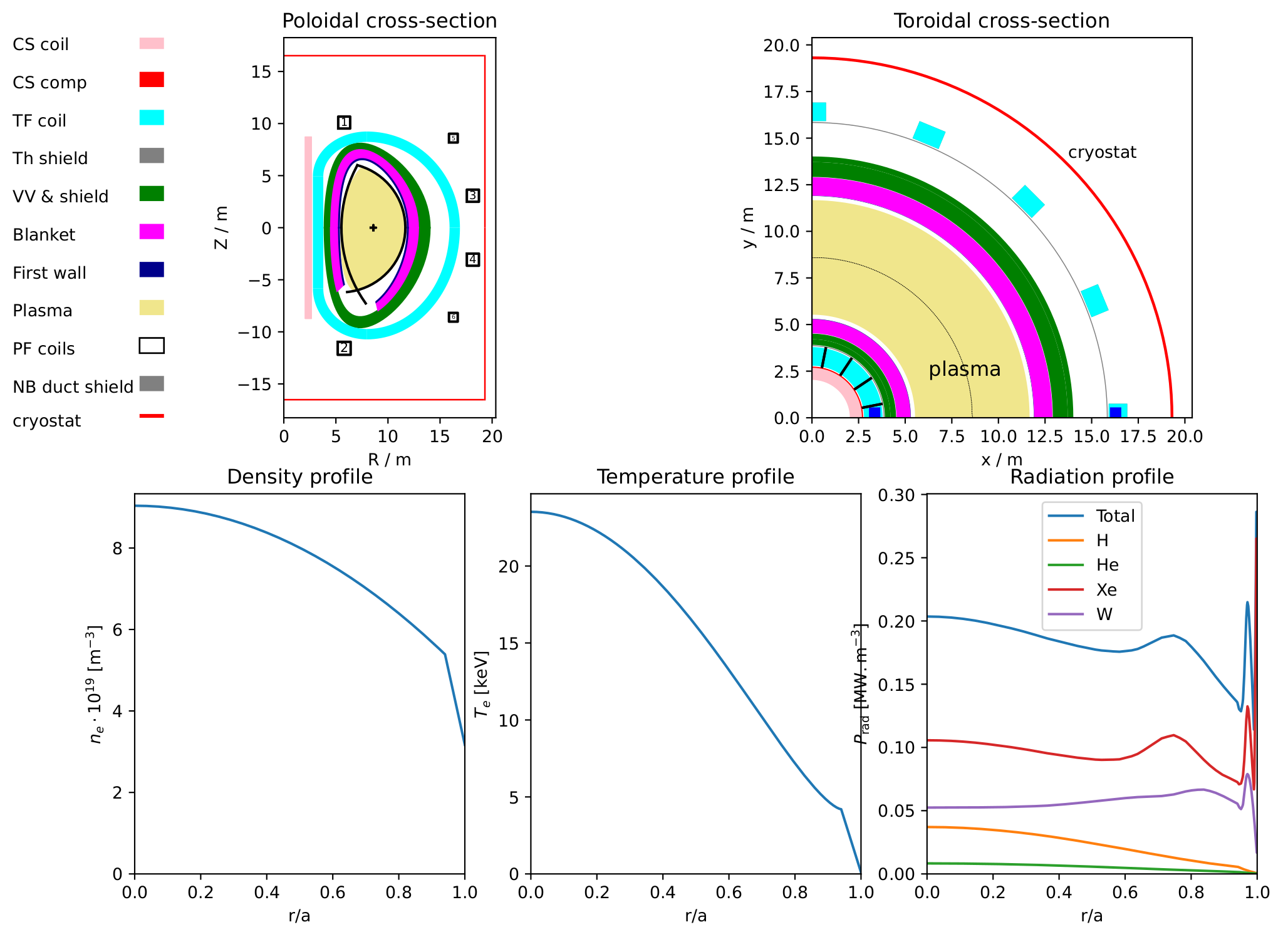 M. Coleman | EU – China 4th Technical Exchange Meeting  | 19 March 2024
12
M. Coleman | EU – China 4th Technical Exchange Meeting  | 19 March 2024
13
M. Coleman | EU – China 4th Technical Exchange Meeting  | 19 March 2024
14
Using the simple 0-D model described, we can assess the impact on machine parameters
Grey rows indicate the prescribed changes
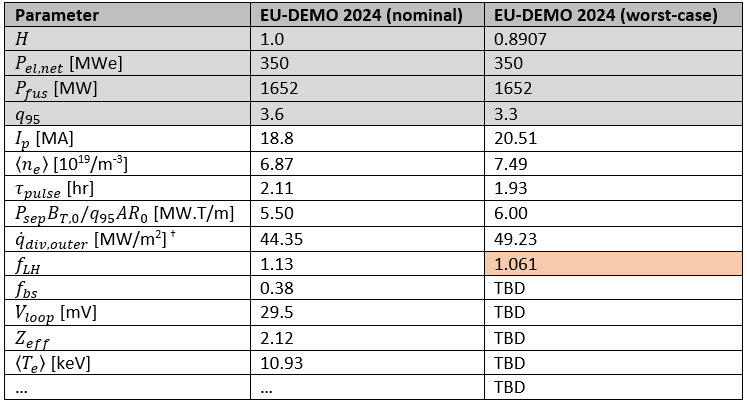 M. Coleman | EU – China 4th Technical Exchange Meeting  | 19 March 2024
15
Comparison with EU-DEMO G1 (2017)
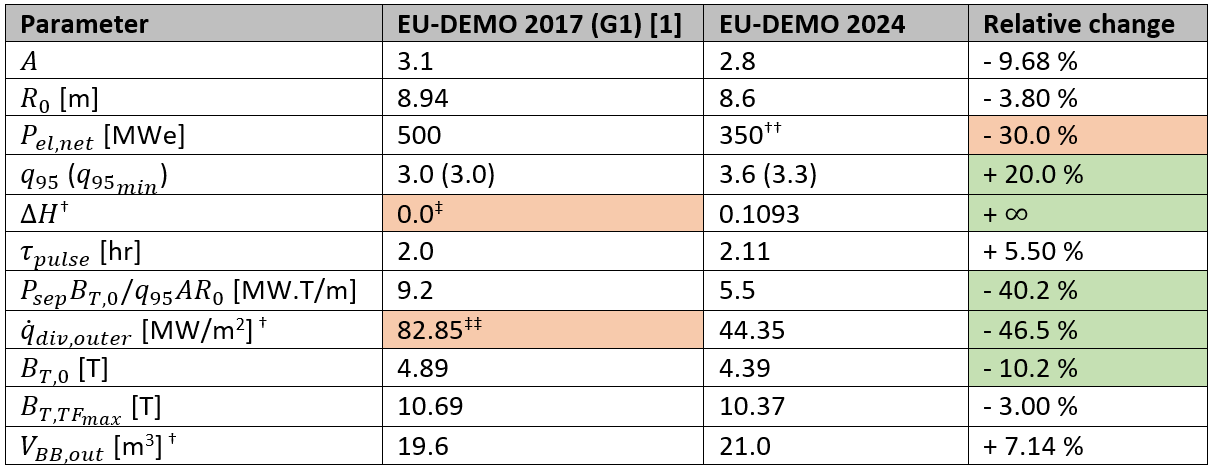 M. Coleman | EU – China 4th Technical Exchange Meeting  | 19 March 2024
16
Discussion
M. Coleman | EU – China 4th Technical Exchange Meeting  | 19 March 2024
17
Conclusions
M. Coleman | EU – China 4th Technical Exchange Meeting  | 19 March 2024
18
EU – China collaboration on CFETR and EU-DEMO Reactor Design 4th Technical Exchange Meeting
Thank you
M. Coleman1,2, H. Zohm1,3, C. Bourdelle1,4, G. Graziosi1,5,
F. Maviglia1,6, A. Pearce2, M. Siccinio1,3, A. Spagnuolo1,7, S. Wiesen1,8
1: EUROfusion Consortium, Boltzmannstr. 2, 85748 Garching, Germany
2: United Kingdom Atomic Energy Authority, Culham Science Centre, Abingdon, Oxfordshire, OX14 3DB, United Kingdom
3: Max-Planck-Institute for Plasma Physics, 85748 Garching, Germany
4: CEA, Alternative and Atomic Energies Agency, F-13108 St. Paul-Lez-Durance, France
5: Ansaldo Nucleare S.p.A., Via Nicola Lorenzi 8, 16152, Genoa, Italy
6: Associazone EURATOM-ENEA sulla Fusione, C. R. Frascati, C.P. 65-00044, Frascati, Rome, Italy
7: Karlsruhe Institute for Technology, Hermann-von-Helmholtz-Platz 1, 76344 Eggenstein-Leopoldshafen, Germany
8: DIFFER – Dutch Institute for Fundamental Energy Research, Eindhoven, The Netherlands
References
[1] DEMO1 Reference Design – 2017 March (“EU DEMO1 2017”) – PROCESS Full Output https://idm.euro-fusion.org/default.aspx?uid=2NDSKT, Wenninger, 2017.
[2] https://idm.euro-fusion.org/?uid=2PD458&version=v1.0 
[3] https://idm.euro-fusion.org/?uid=2P46UG&version=v1.1 
[4] https://idm.euro-fusion.org/?uid=2P7SFG&version=v1.2
[5] C. Bourdelle et al. 2023 https://idm.euro-fusion.org/?uid=2QV33T&version=v1.0 
[6] M. Kovari et al. 2014 Fus. Eng. Design 89 pp 3054-3069
[7] M. Kovari et al. 2016 Fus. Eng. Design 104 pp 9-20
[8] H. Zohm et al. 2017 Nucl. Fusion 57 086002
[9] T. Eich et al. 2013 Nucl. Fusion 53 093031
[10] M. Siccinio et al. 2019 Nucl. Fusion 59 106026
[11] ITER Physics Expert Group on Confinement and Transport et al. 1999 Nucl. Fusion 39 2175
[12] Y. Martin et al. 2008 J. Phys.: Conf. Ser. 123 012033
[13] M. Siccinio 2024 private communication - METIS study
M. Coleman | EU – China 4th Technical Exchange Meeting  | 19 March 2024
20
EU – China collaboration on CFETR and EU-DEMO Reactor Design 4th Technical Exchange Meeting
Back-up slides
M. Coleman1,2, H. Zohm1,3, C. Bourdelle1,4, G. Graziosi1,5,
F. Maviglia1,6, A. Pearce2, M. Siccinio1,3, A. Spagnuolo1,7, S. Wiesen1,8
1: EUROfusion Consortium, Boltzmannstr. 2, 85748 Garching, Germany
2: United Kingdom Atomic Energy Authority, Culham Science Centre, Abingdon, Oxfordshire, OX14 3DB, United Kingdom
3: Max-Planck-Institute for Plasma Physics, 85748 Garching, Germany
4: CEA, Alternative and Atomic Energies Agency, F-13108 St. Paul-Lez-Durance, France
5: Ansaldo Nucleare S.p.A., Via Nicola Lorenzi 8, 16152, Genoa, Italy
6: Associazone EURATOM-ENEA sulla Fusione, C. R. Frascati, C.P. 65-00044, Frascati, Rome, Italy
7: Karlsruhe Institute for Technology, Hermann-von-Helmholtz-Platz 1, 76344 Eggenstein-Leopoldshafen, Germany
8: DIFFER – Dutch Institute for Fundamental Energy Research, Eindhoven, The Netherlands
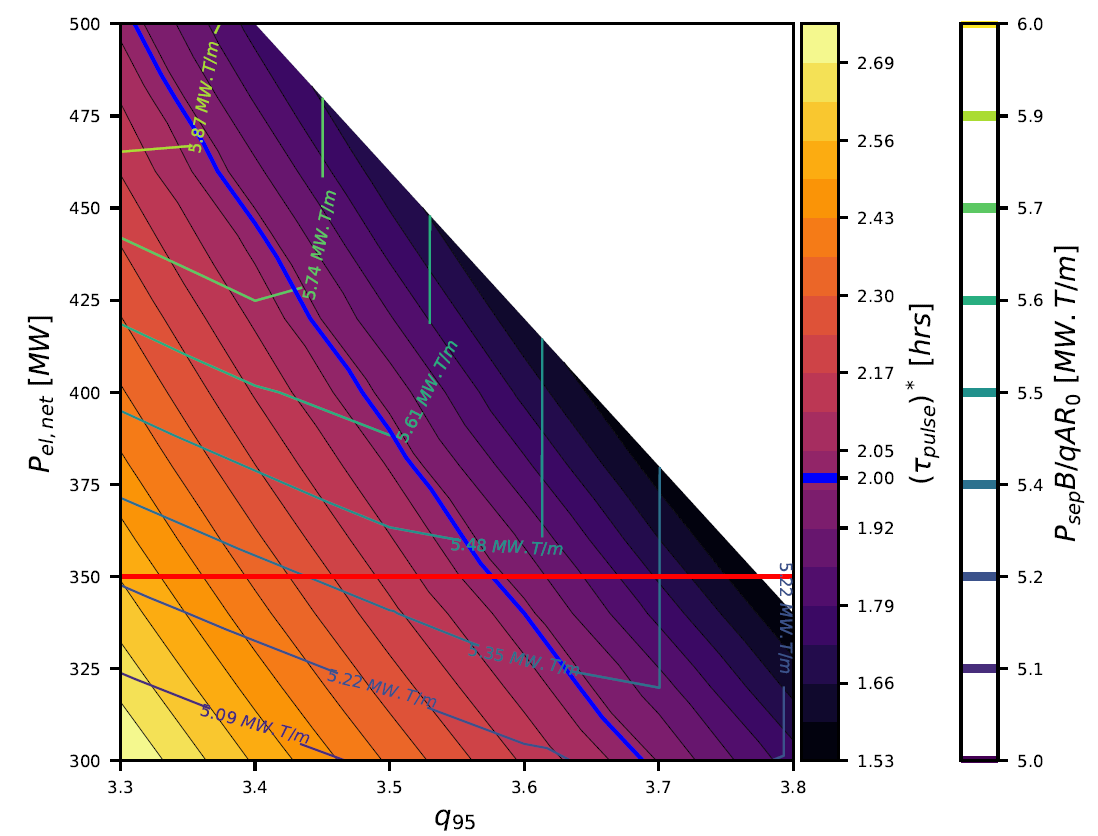 M. Coleman | EU – China 4th Technical Exchange Meeting  | 19 March 2024
22
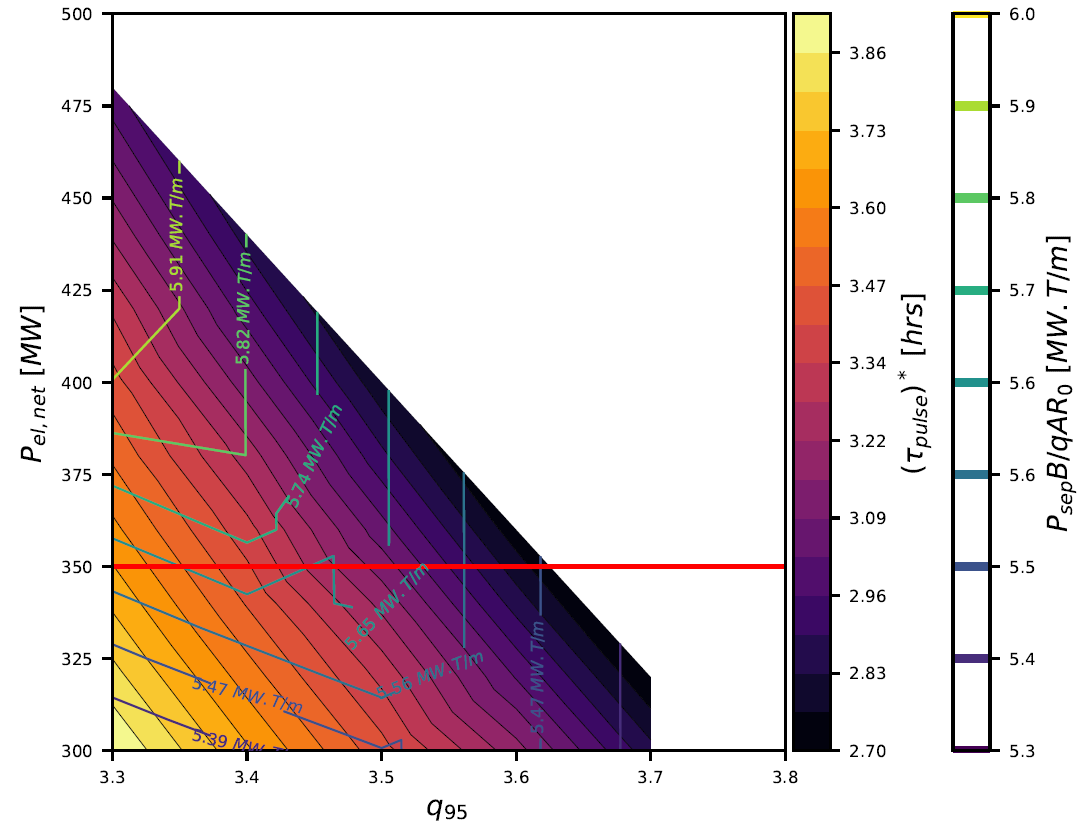 M. Coleman | EU – China 4th Technical Exchange Meeting  | 19 March 2024
23
Consistency
M. Coleman | EU – China 4th Technical Exchange Meeting  | 19 March 2024
24
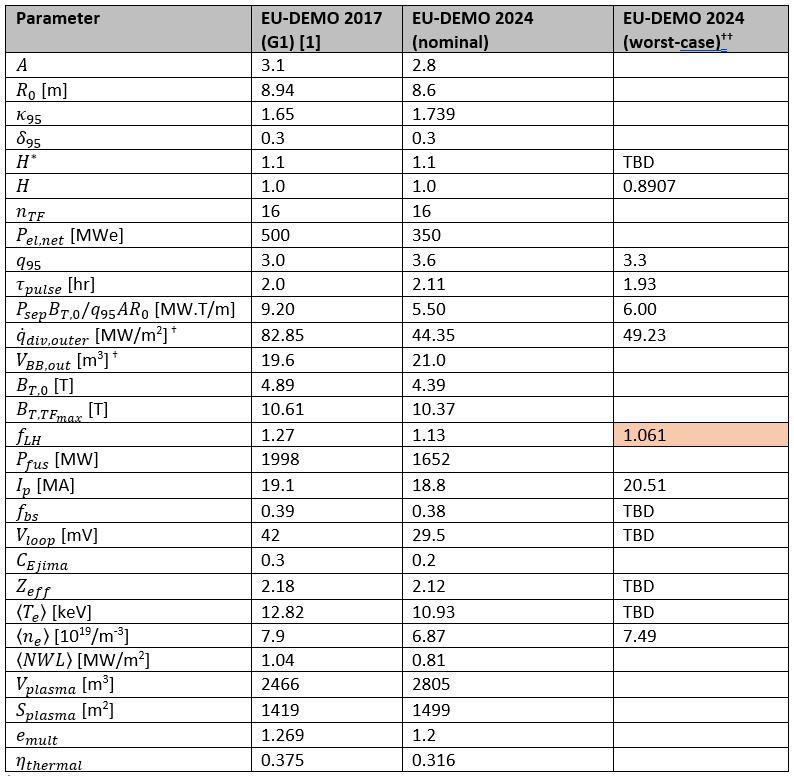 Detailed comparison with G1
M. Coleman | EU – China 4th Technical Exchange Meeting  | 19 March 2024
25
M. Coleman | EU – China 4th Technical Exchange Meeting  | 19 March 2024
26